2.6. elämän historian esiaika
Maailmankaudet
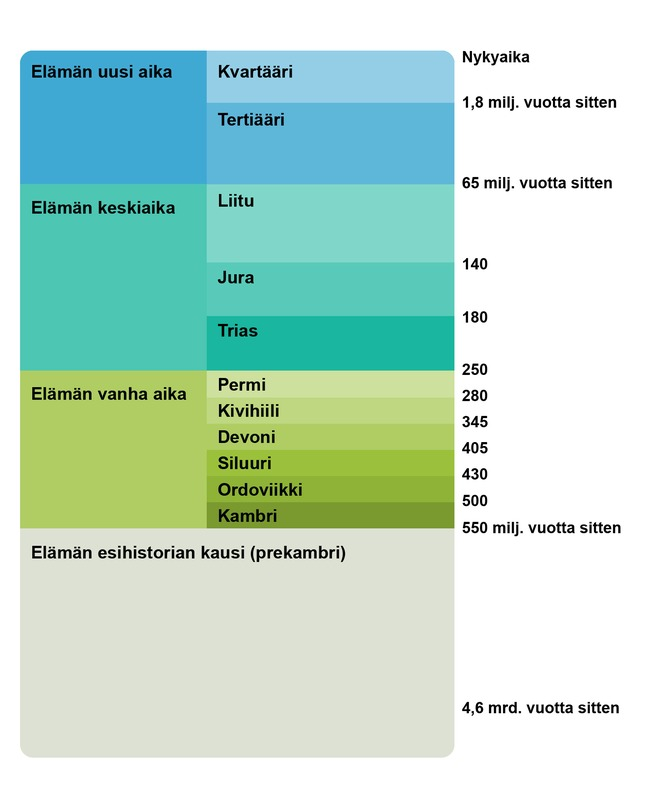 Elämän historia jaetaan neljään maailmankauteen:
Elämän esiaika
Elämän vanha aika
Elämän keskiaika
Elämän uusi aika
Elämän esiaika
Maapallo syntyi noin 4,6 miljardia vuotta sitten. 
Kemiallisessa evoluutiossa syntyi elämälle tärkeitä aineita, jotka liittyivät yhteen.
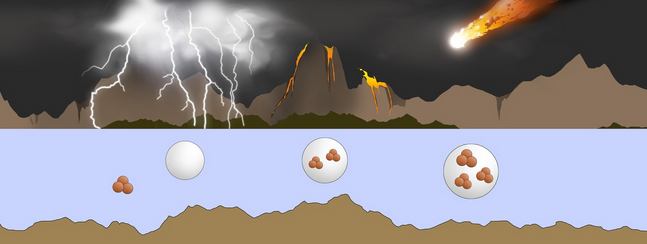 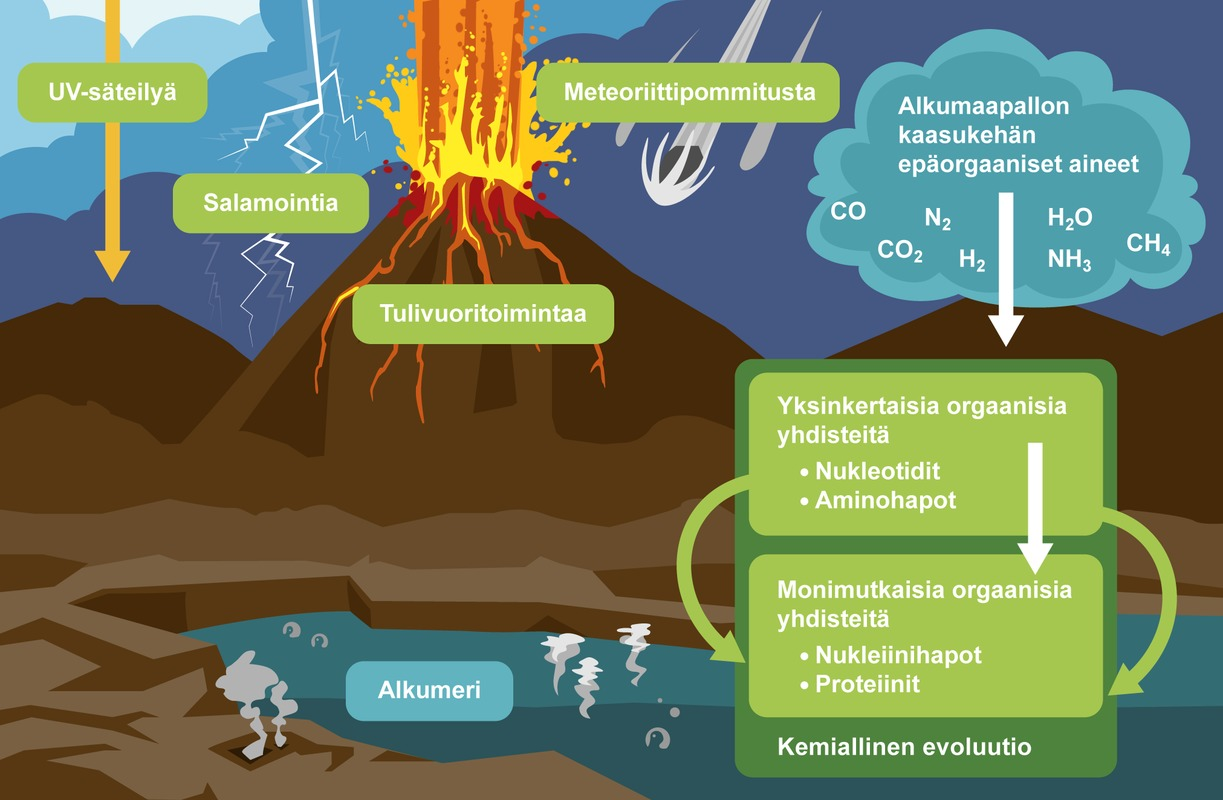 Kemo- ja fotosynteesi
Elämän rakennusaineet kerääntyivät kalvorakkulan sisään ja muodostui ensimmäinen alkusolu. Tästä alkoi biologinen evoluutio.
Kemosynteesi ja fotosynteesi sekä happea hyödyntävä soluhengitys kehittyivät.
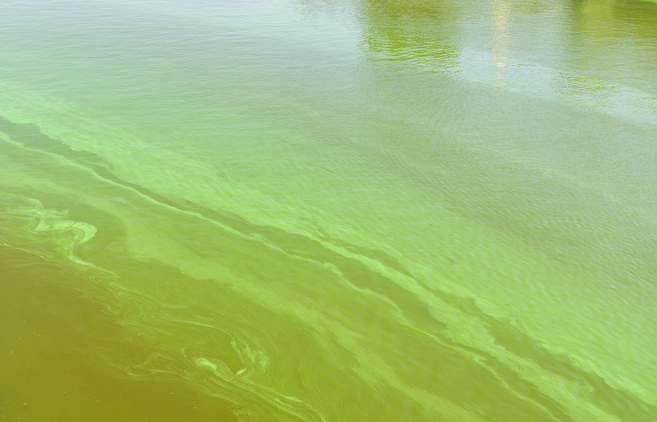 Endosymbioosi
Varhaisille aitotumaisille kehittyi tuma ja mitokondriot ja viherhiukkaset syntyivät endosymbioosin seurauksena.
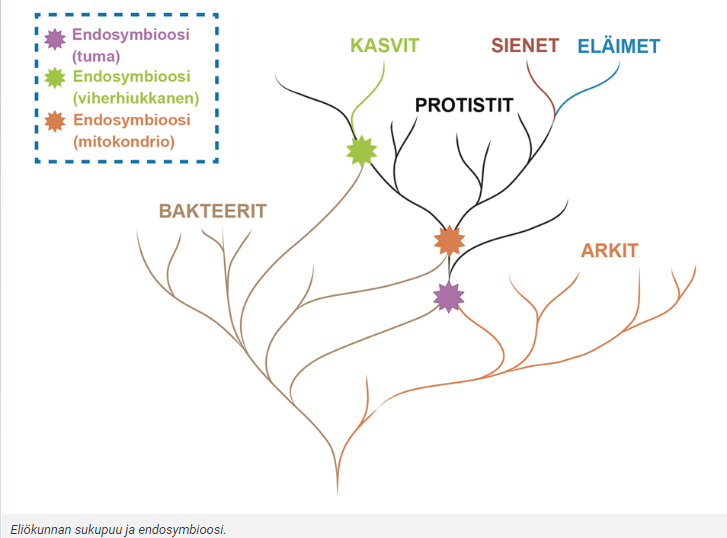 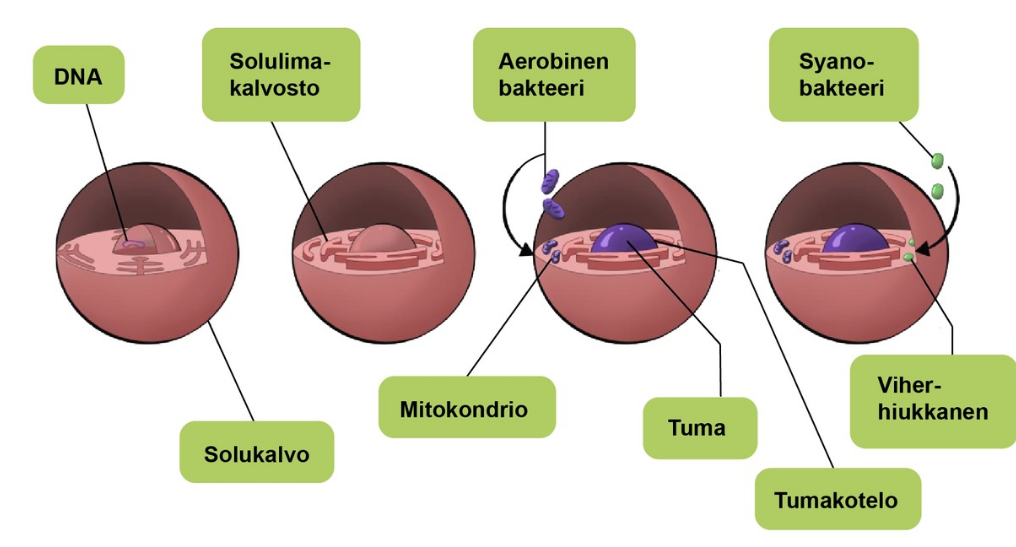 Elämän esiajan lopulla
Monisoluiset eliöt ja suvullinen lisääntyminen kehittyivät elämän esiajan lopulla.
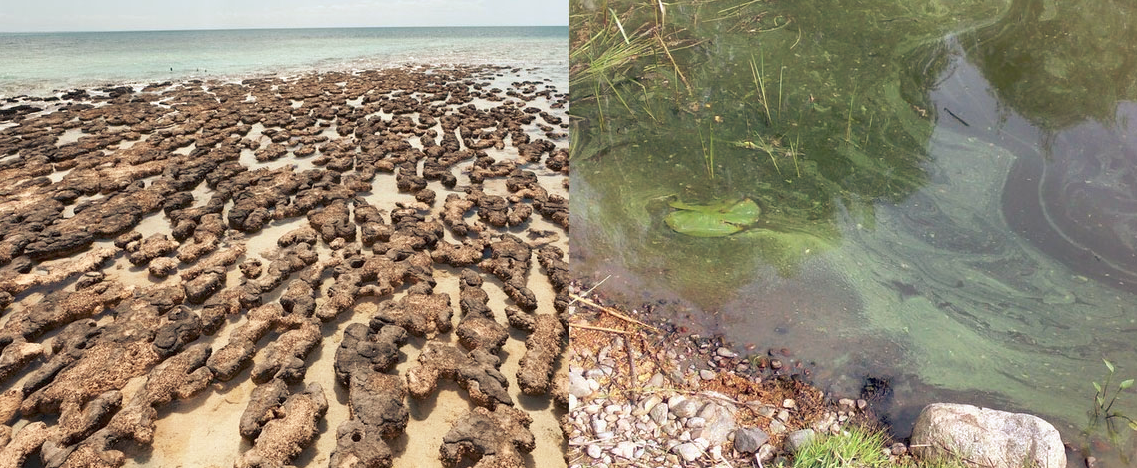